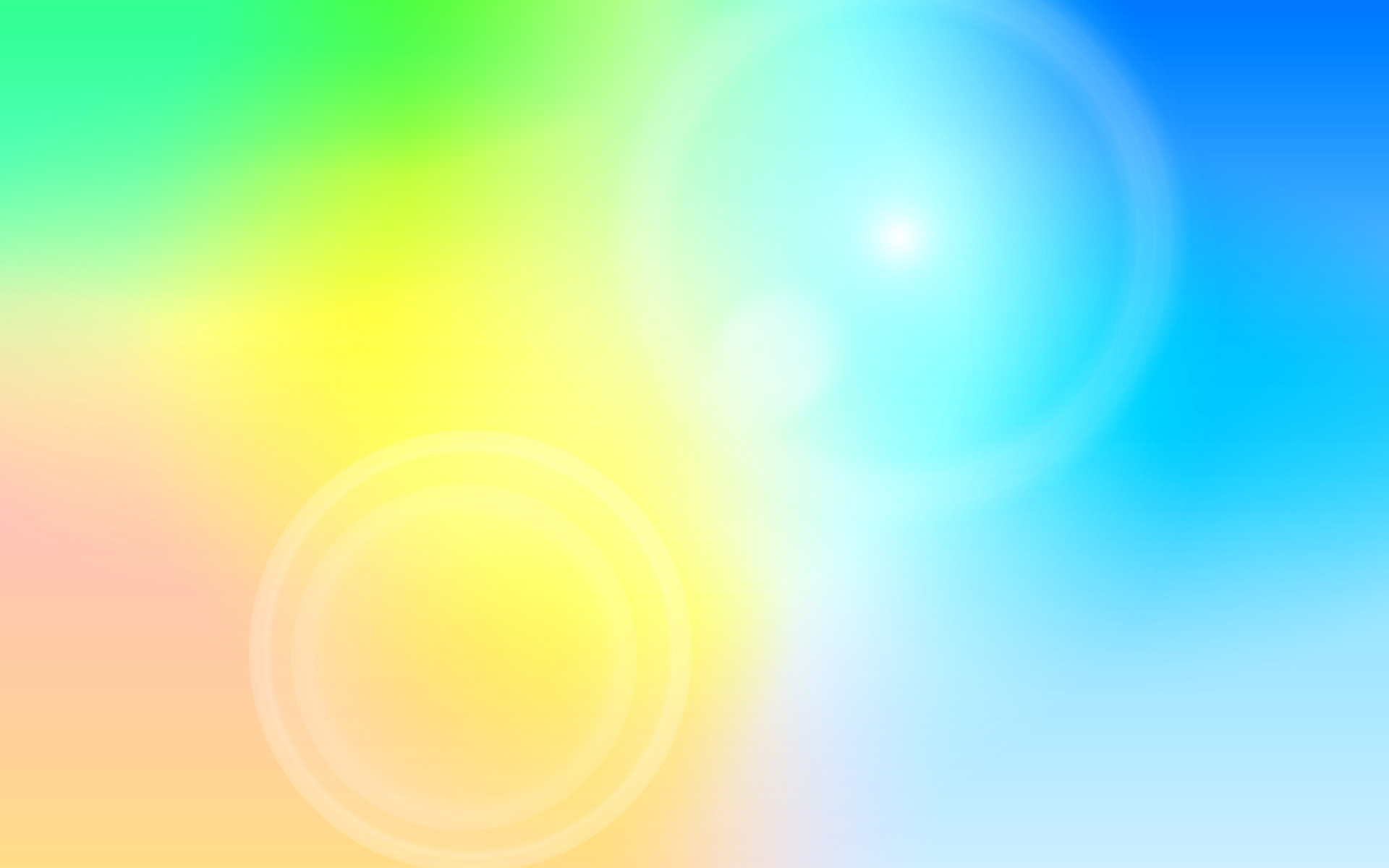 Технология «говорящая стена», как средство организации образовательной деятельности дошкольников.
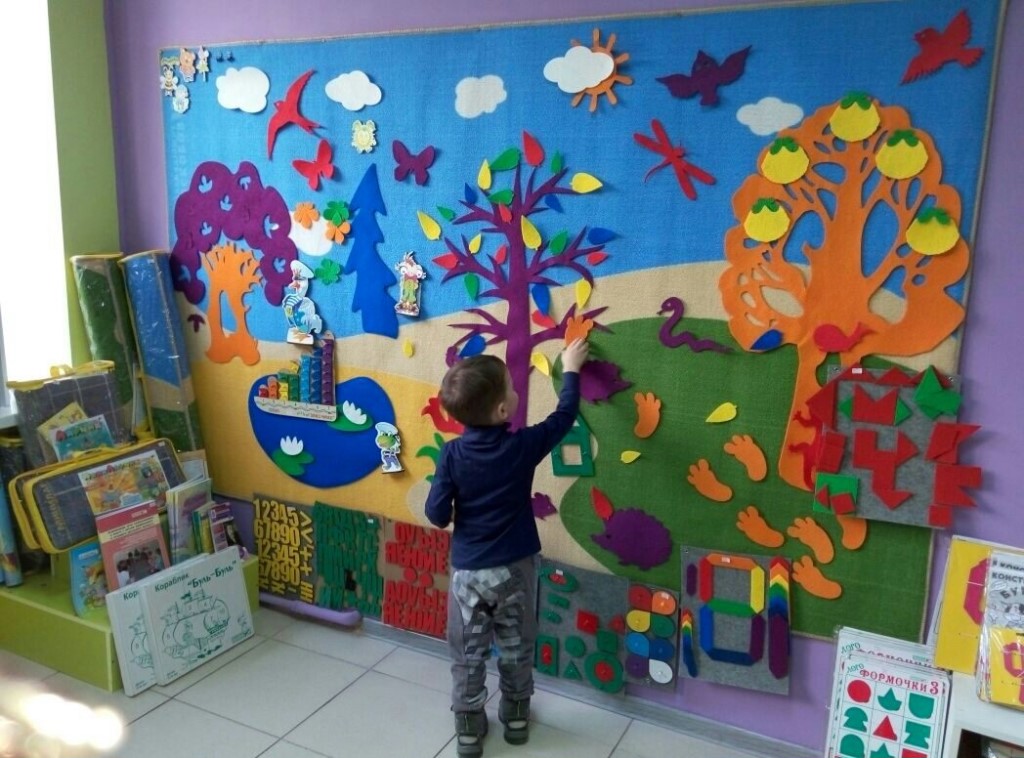 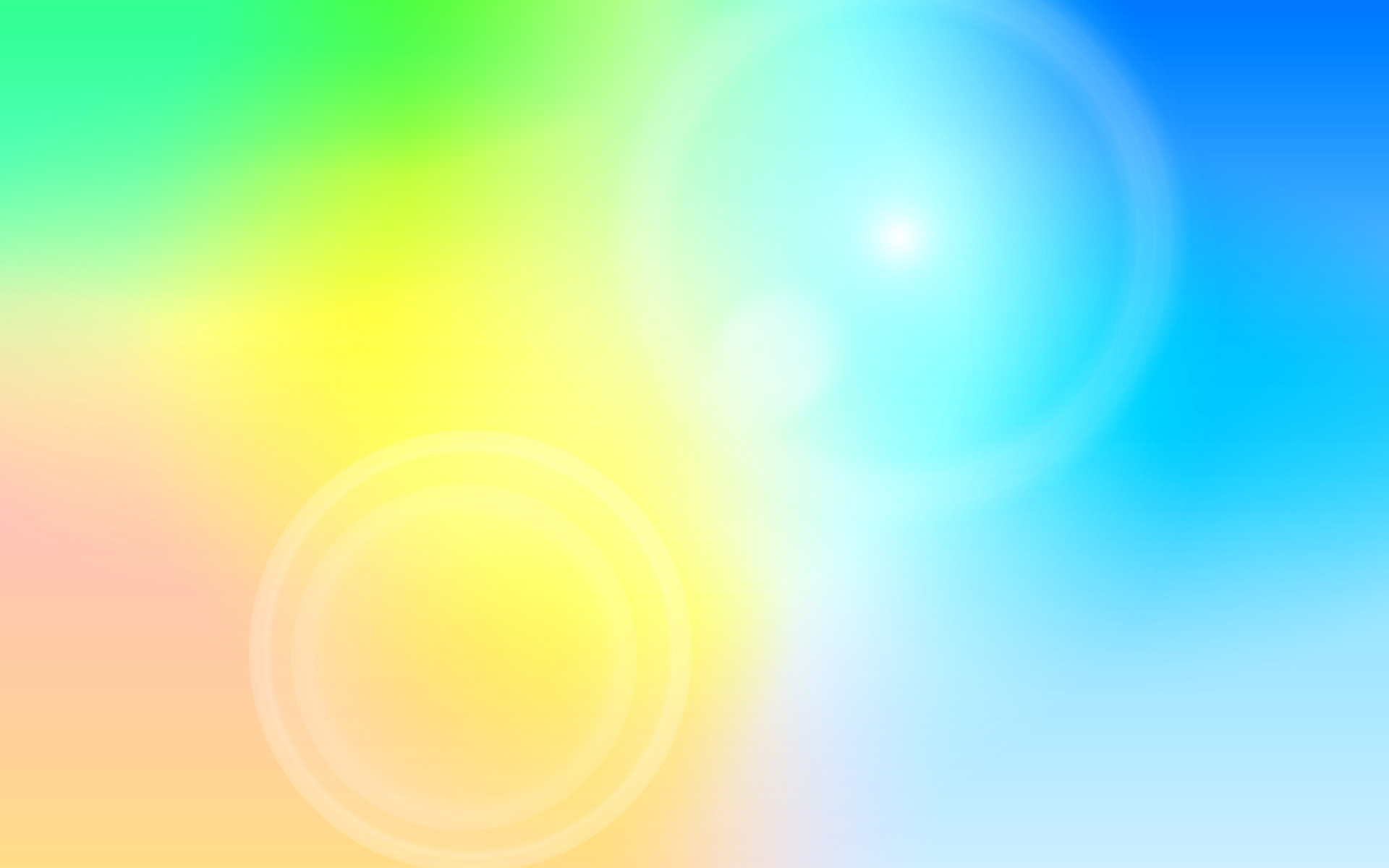 Технология «говорящая стена» включает в себя развивающую, интерактивную, сенсорную стены в предметно-развивающей среде группы.
 
- Интерактивная стена
- Магнитная доска
- Бизиборд 
- Сенсорное пано
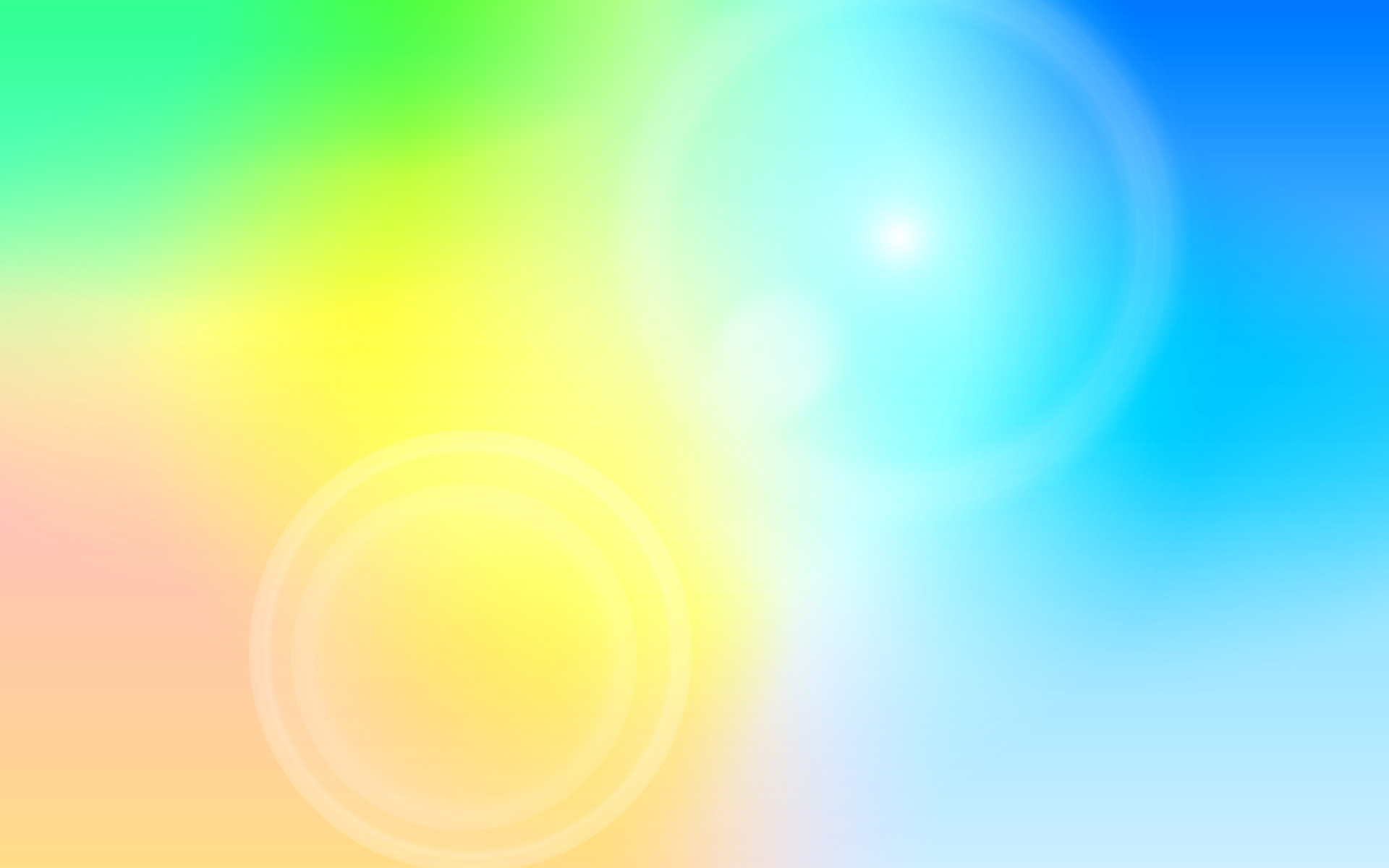 Цель: Создание условий для полноценного развития дошкольников по всем образовательным областям ФГОС в соответствии с конкретными особенностями и требованиями образовательной программы детского сада.
 
 
Задачи:
Создать атмосферу эмоционального комфорта.
Создать условия для творческого самовыражения.
Создать условия для проявления познавательной активности детей.
Создать благоприятные условия для восприятия и созерцания, обращать внимание детей на красоту природы, живописи, предметов декоративно-прикладного искусства, книжных иллюстраций.
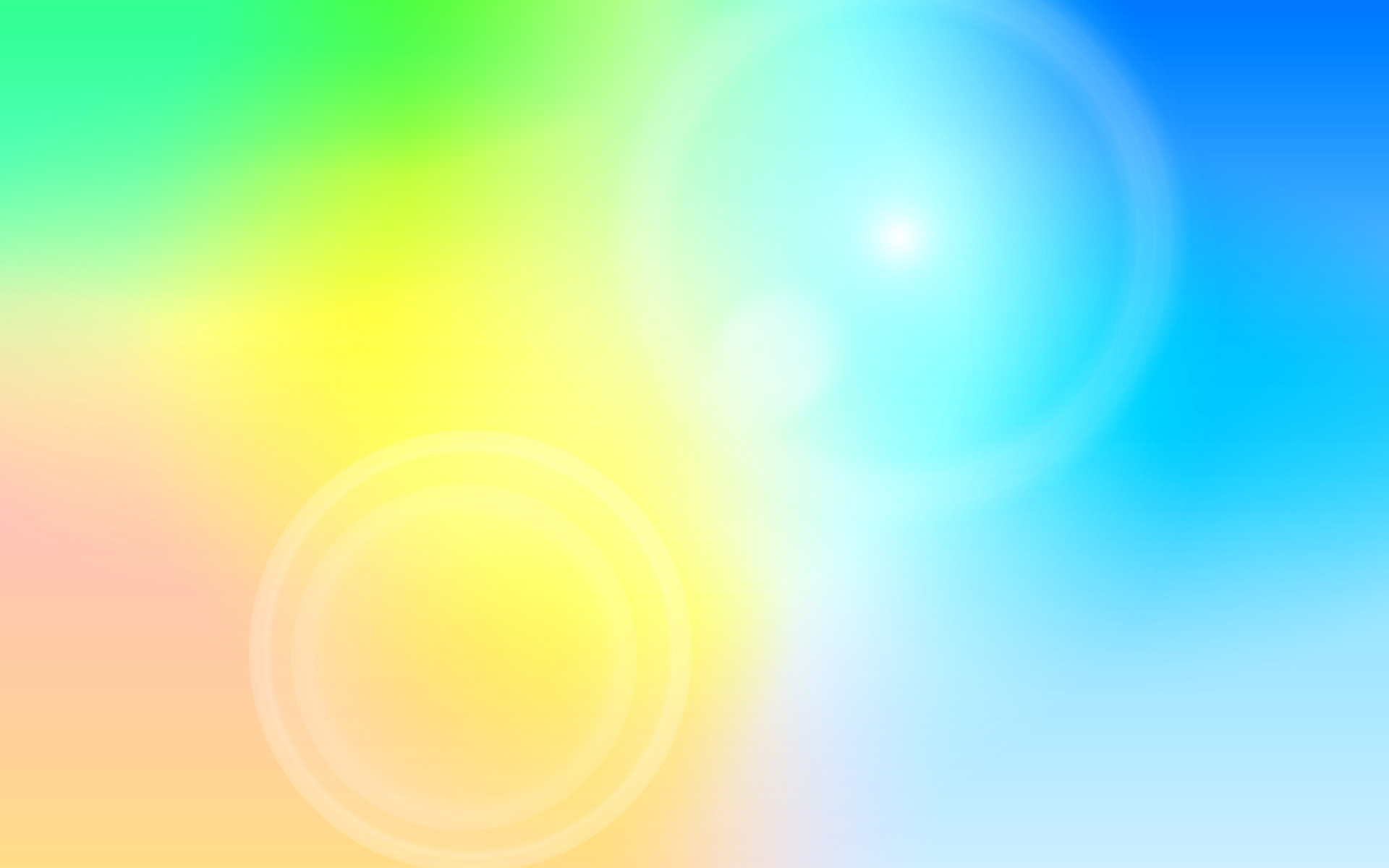 Сенсорная стена
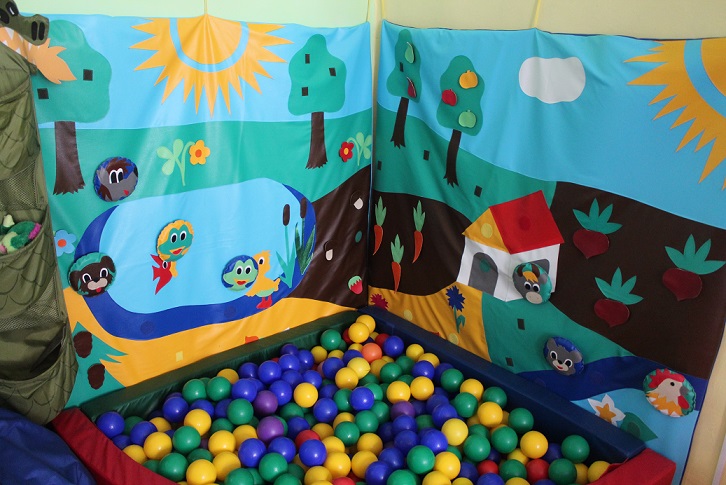 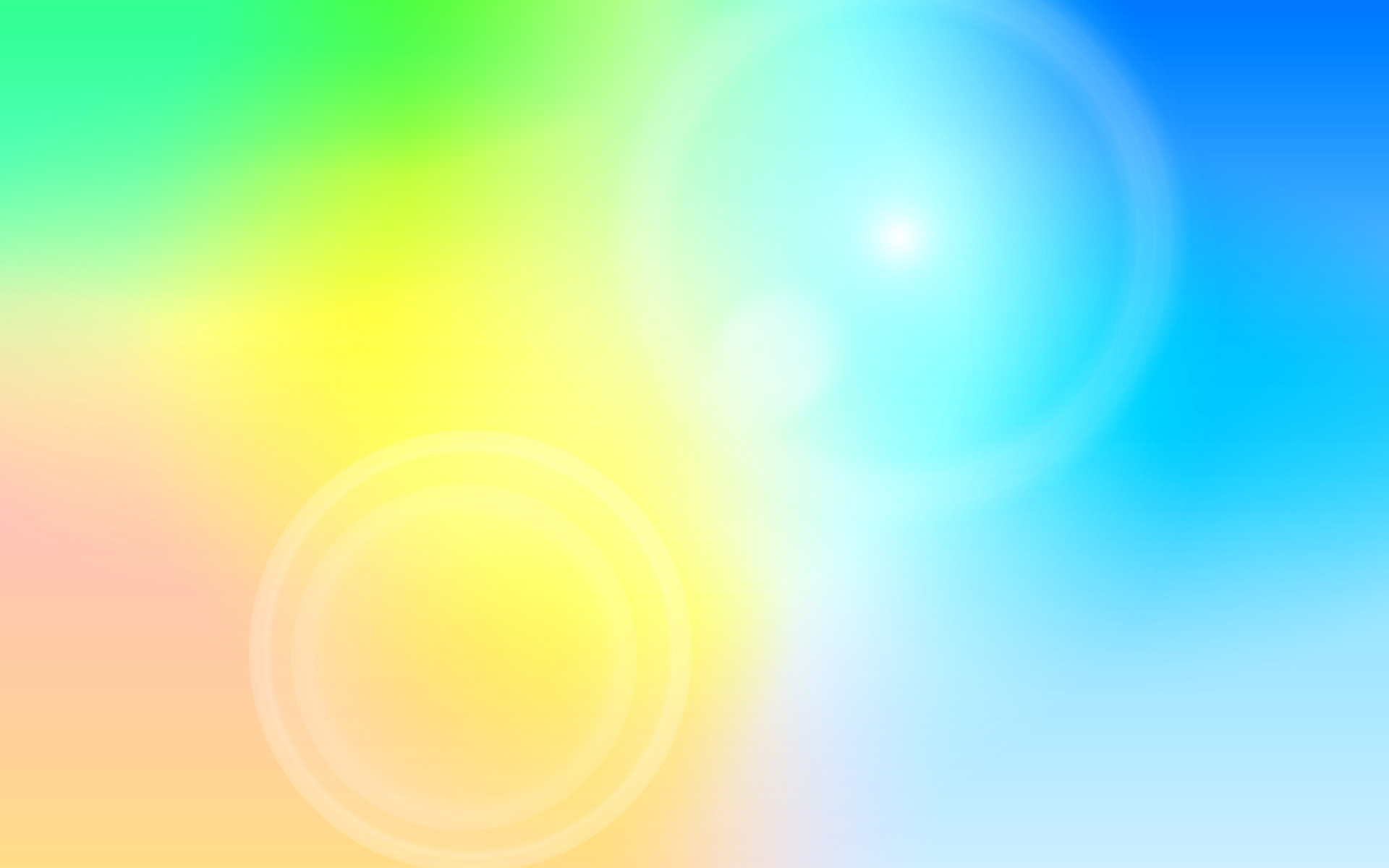 Бизиборд
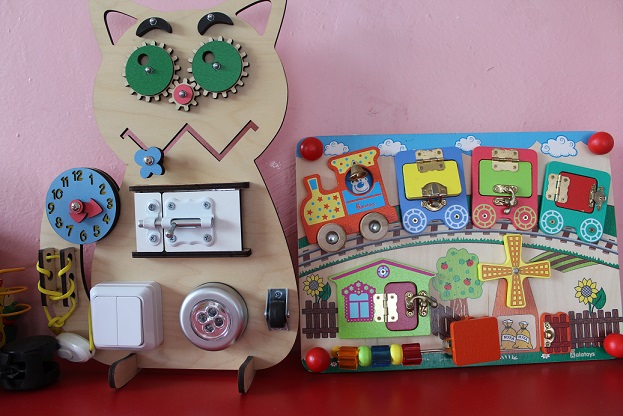 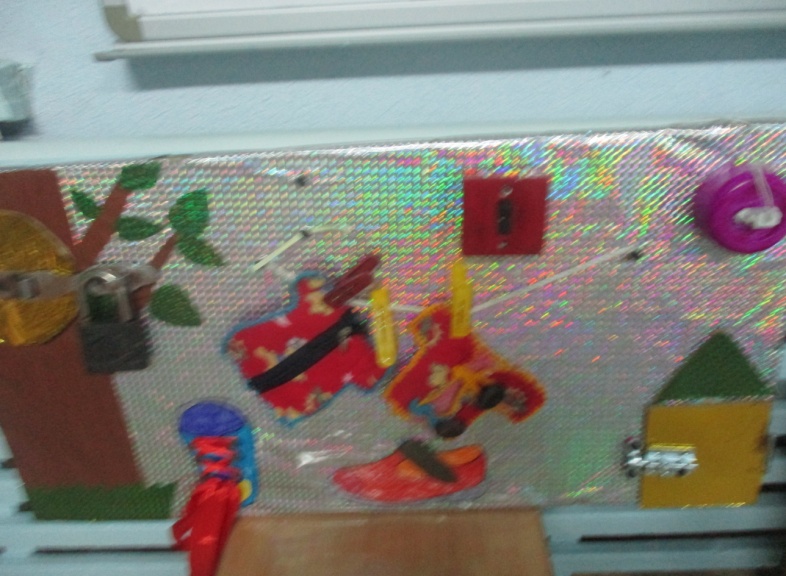 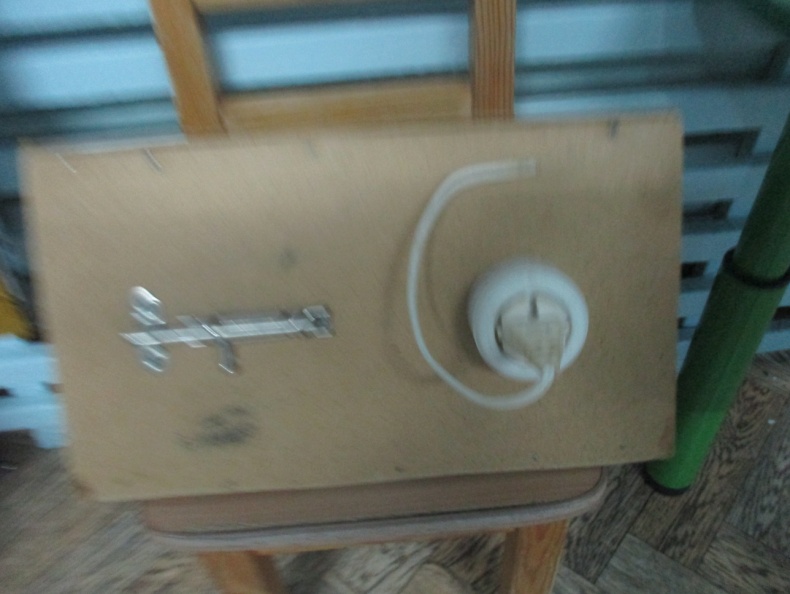 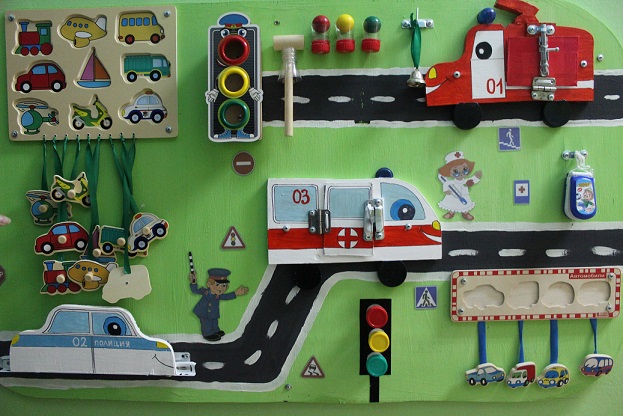 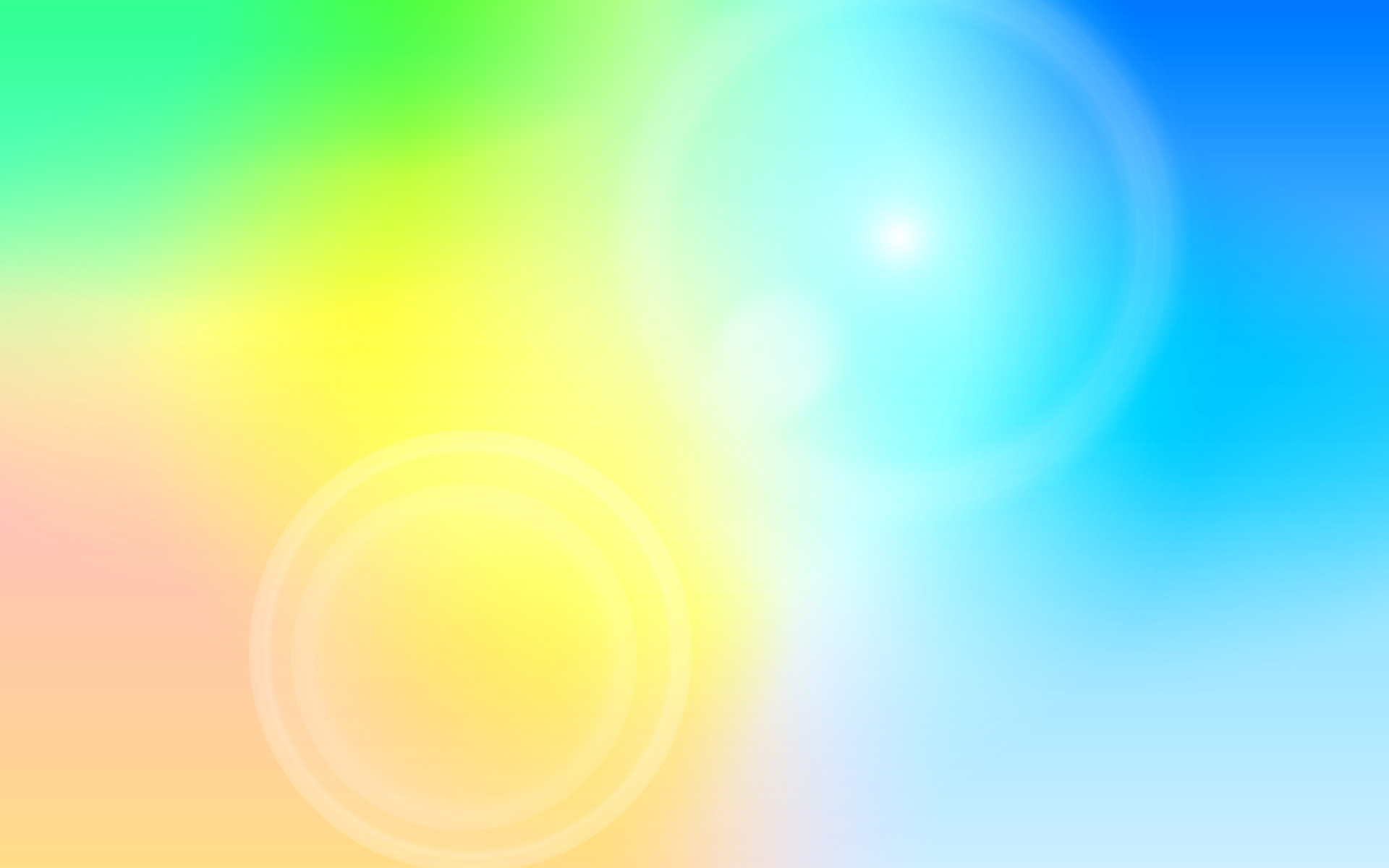 Интерактивная стена
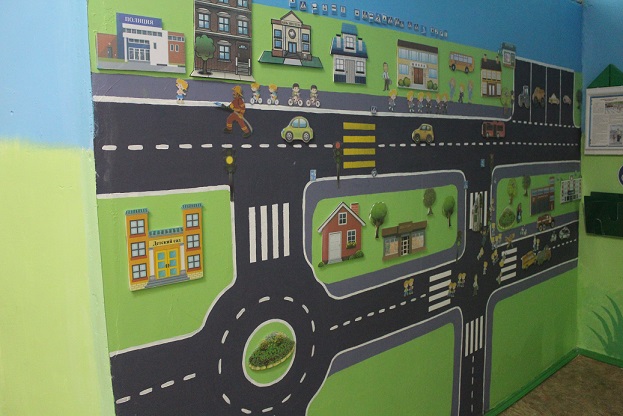 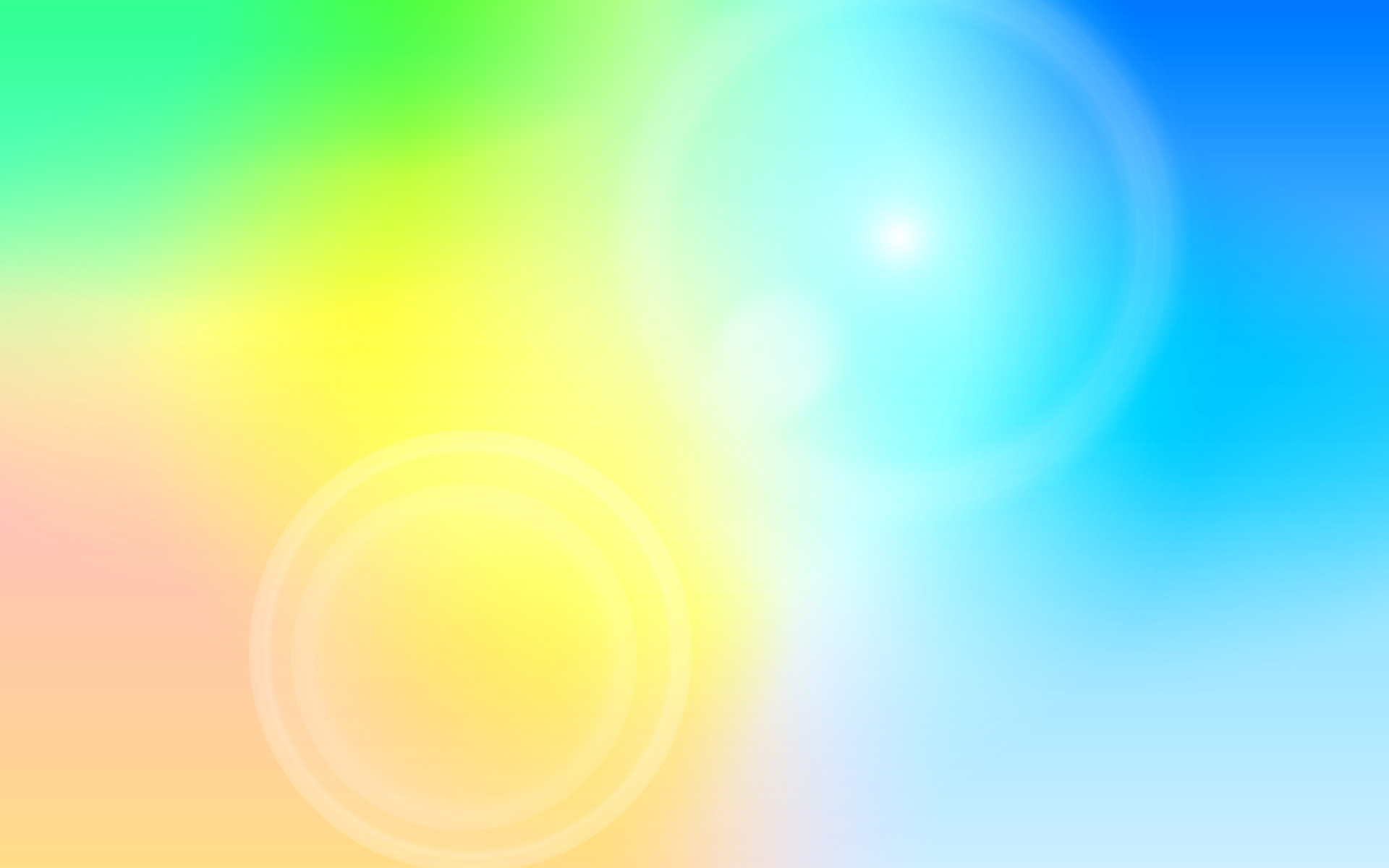 Магнитная доска
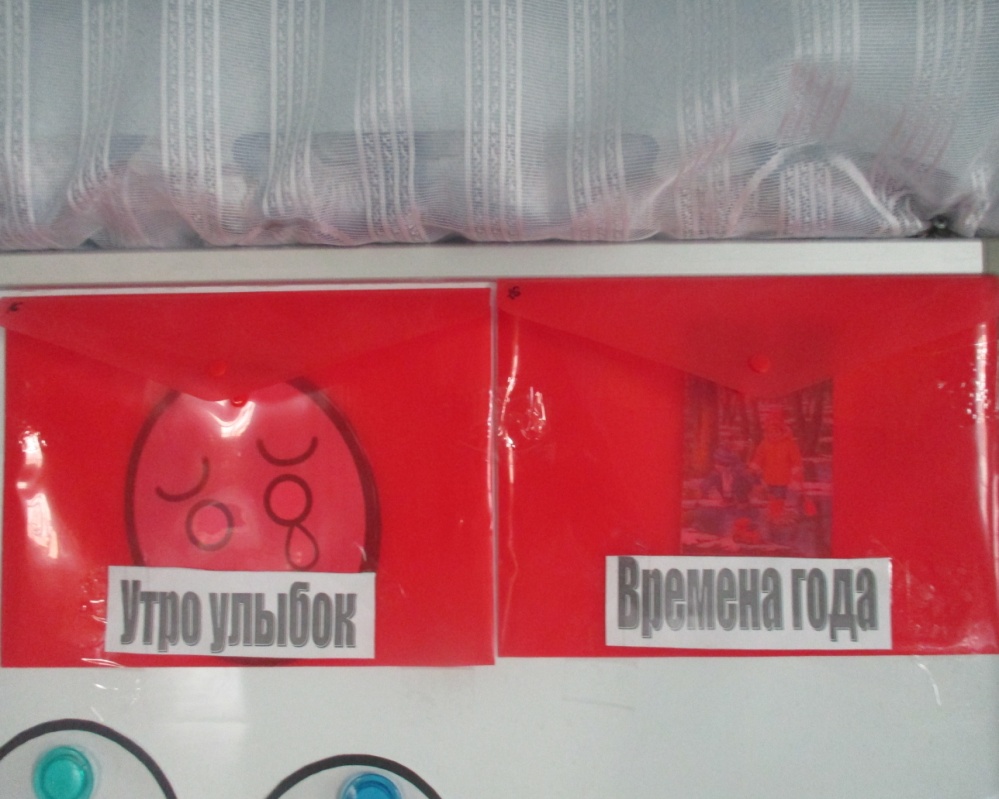 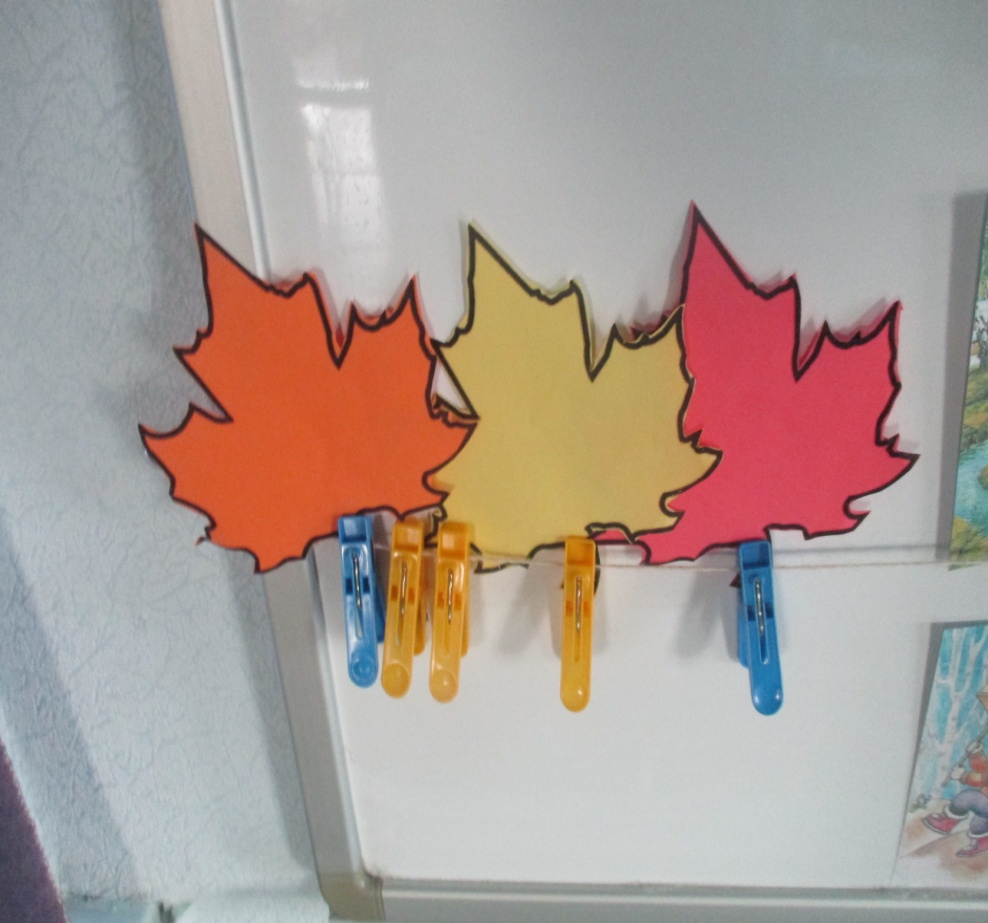 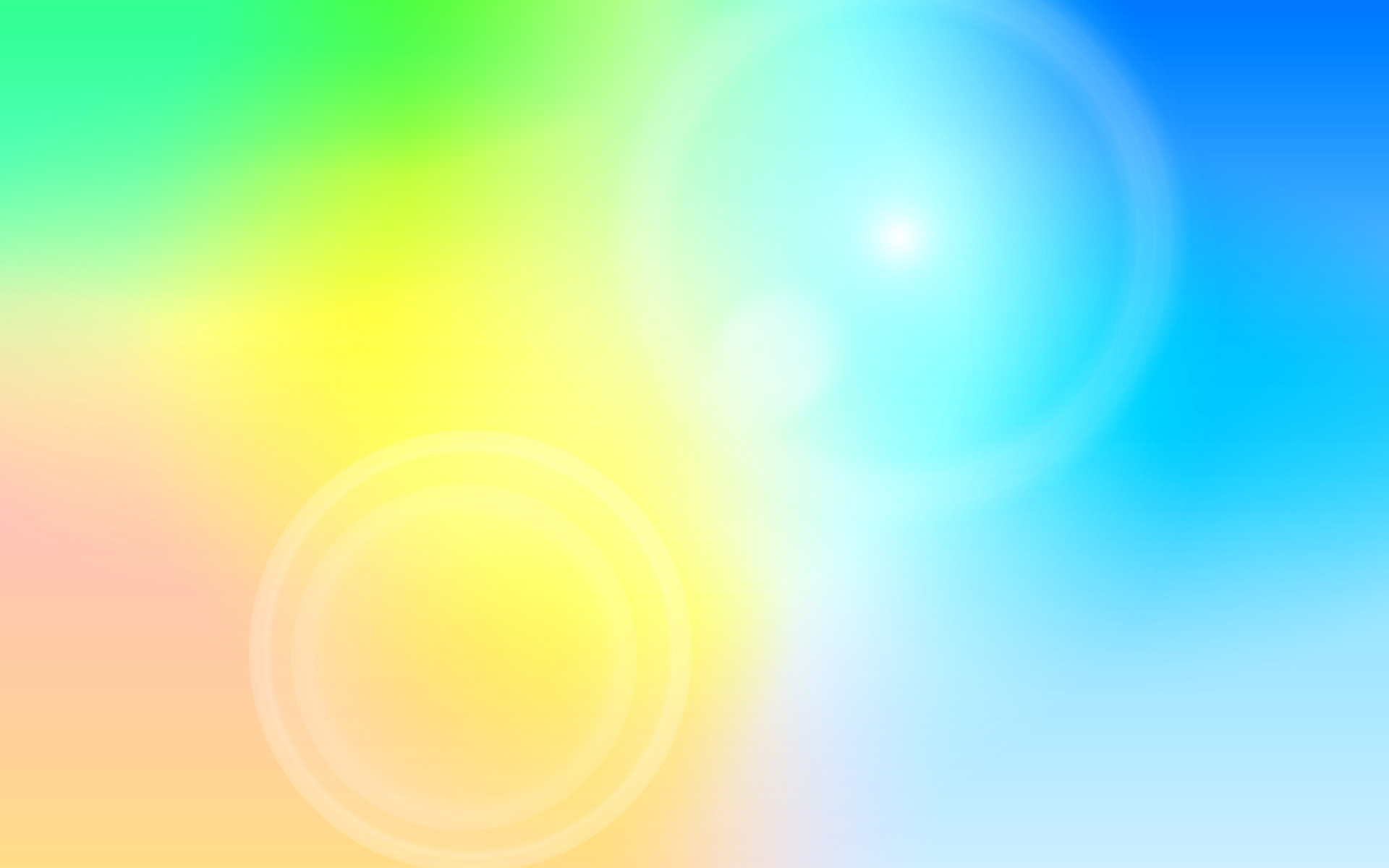 Режимные моменты
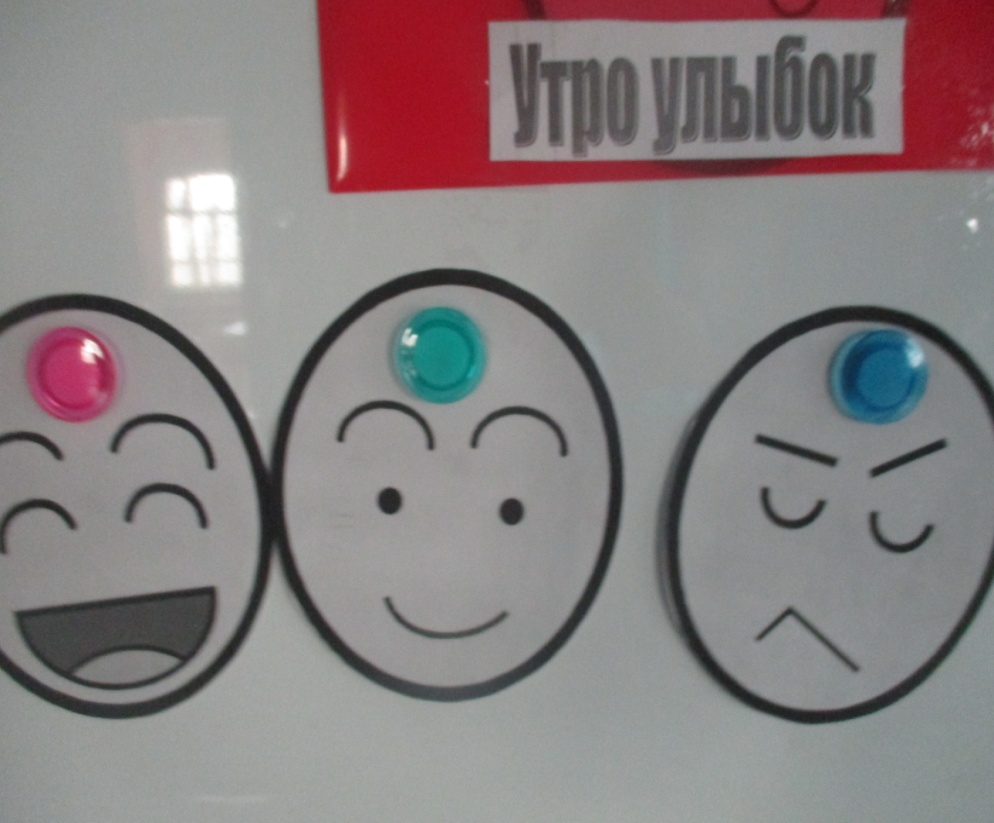 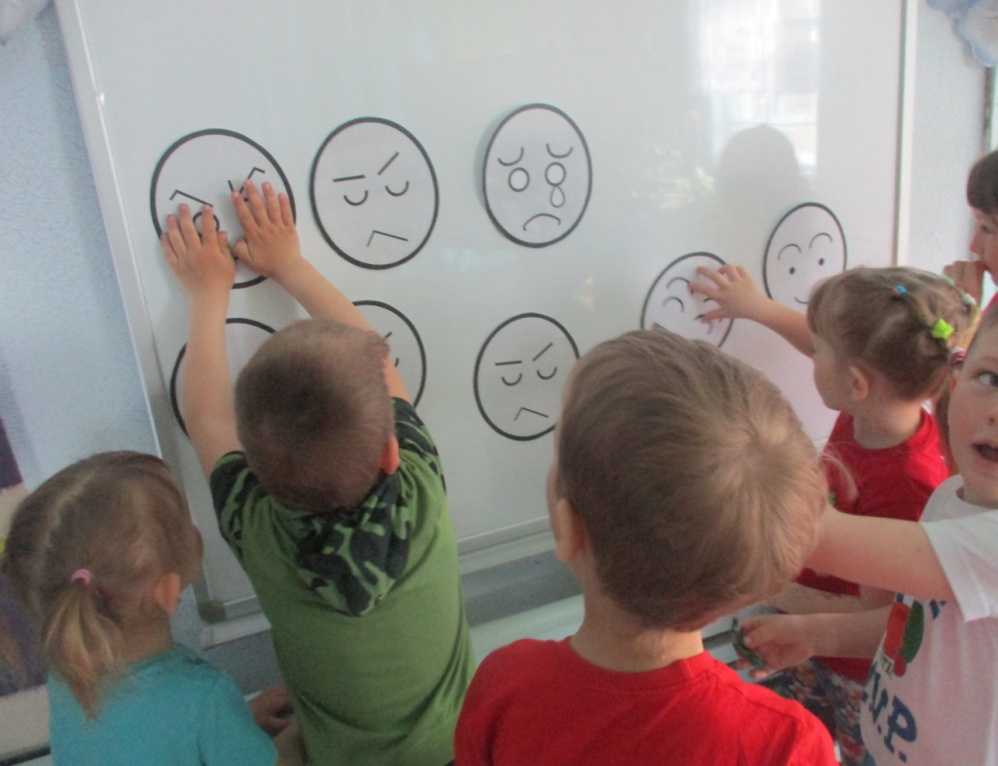 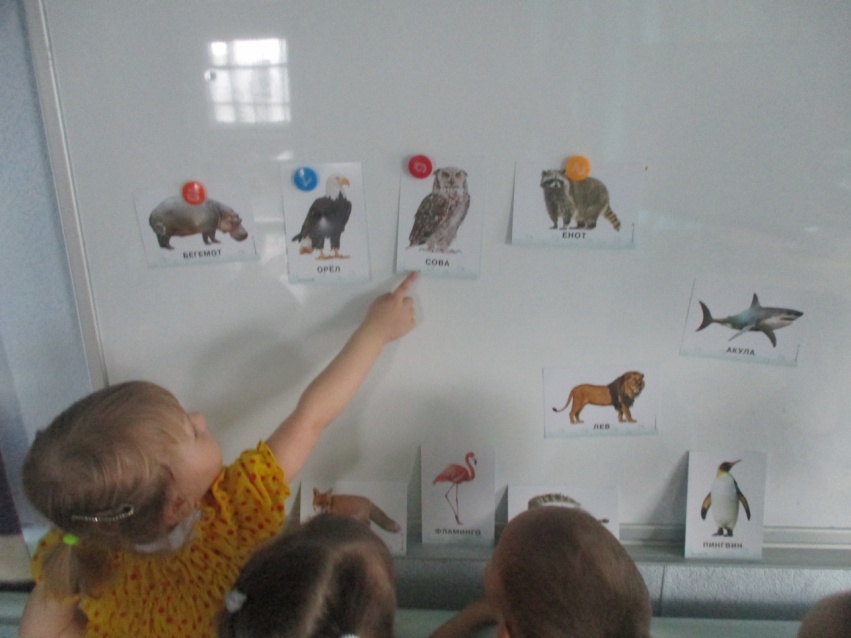 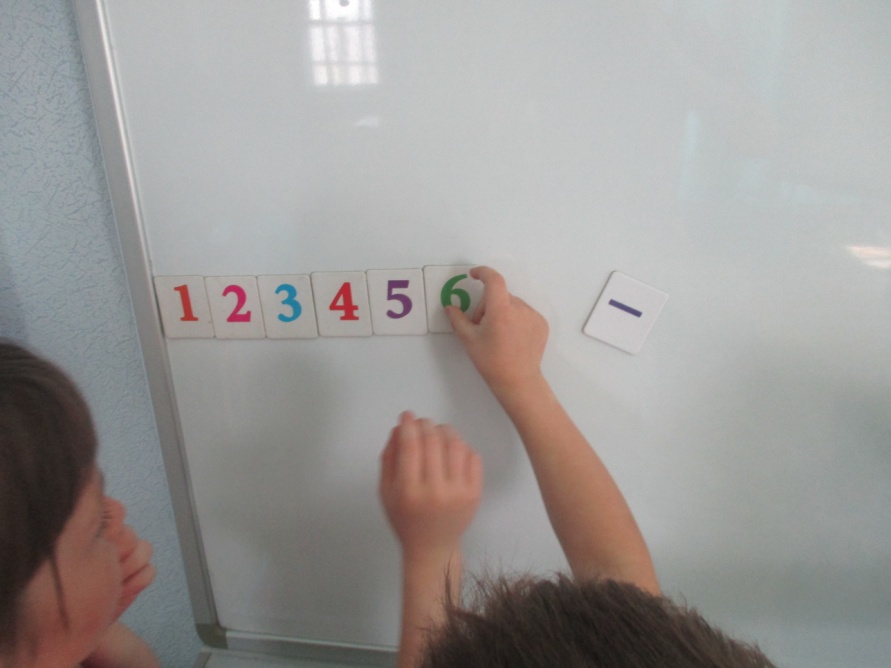 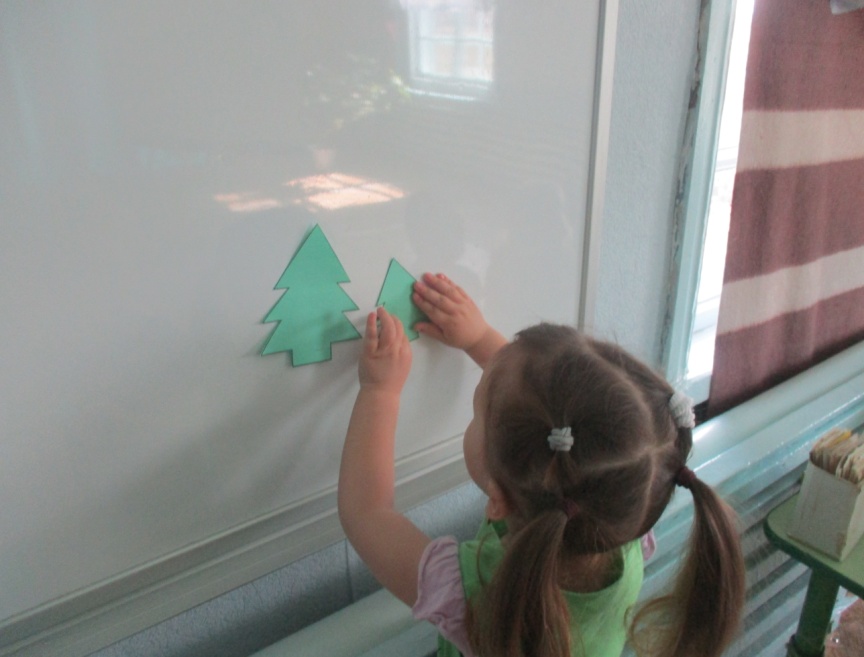 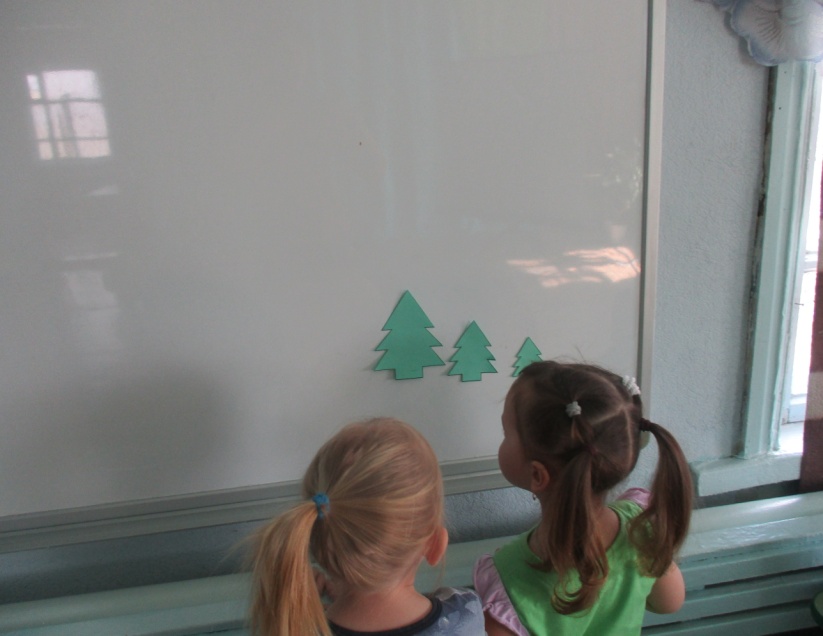 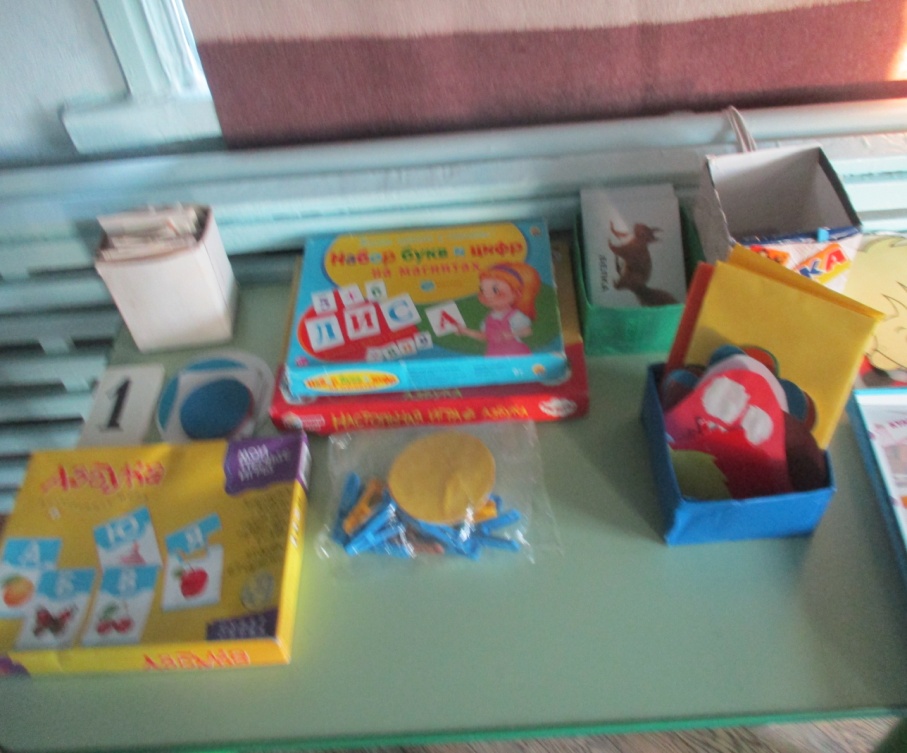 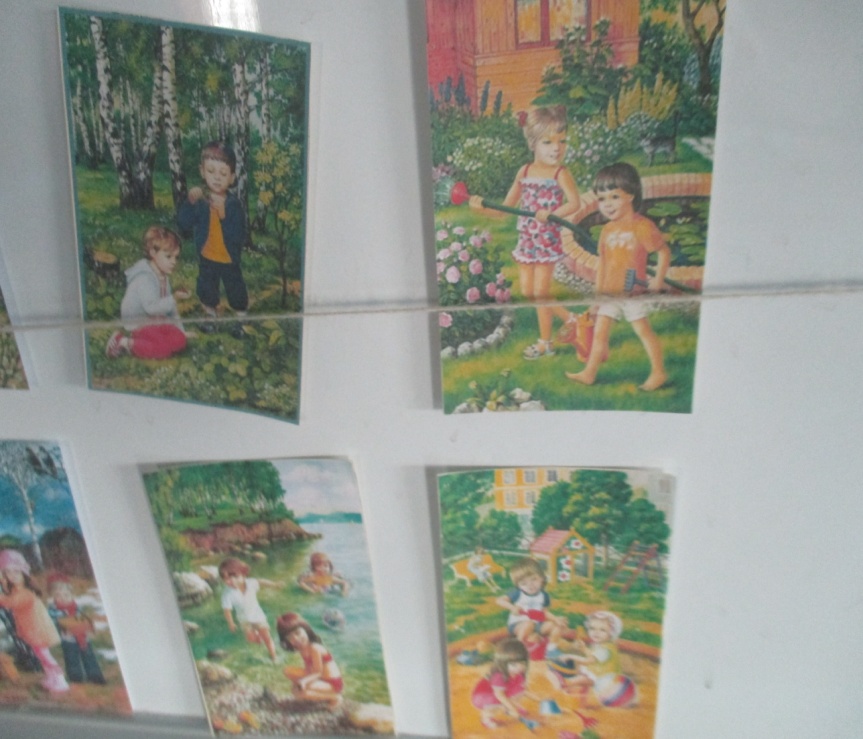 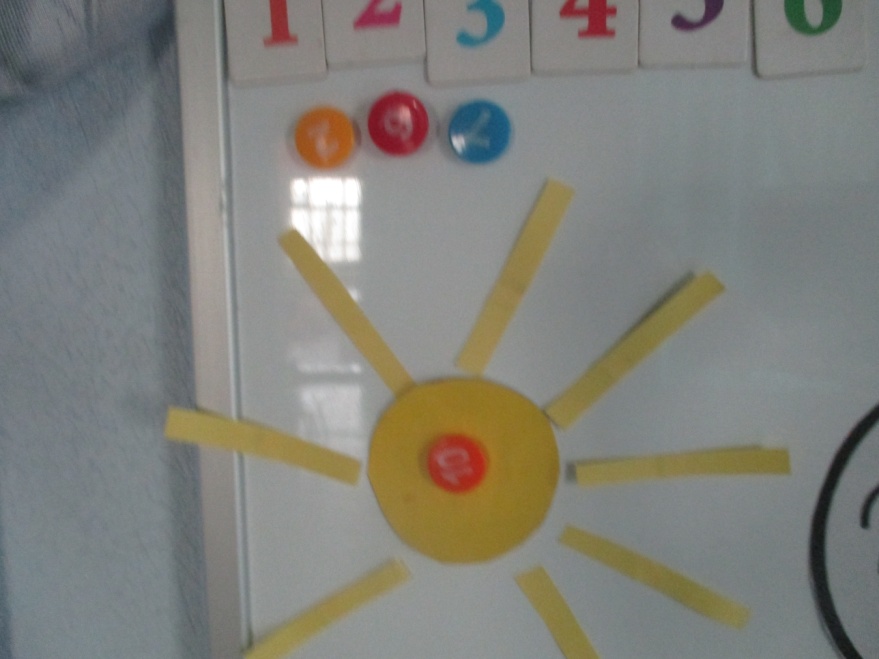 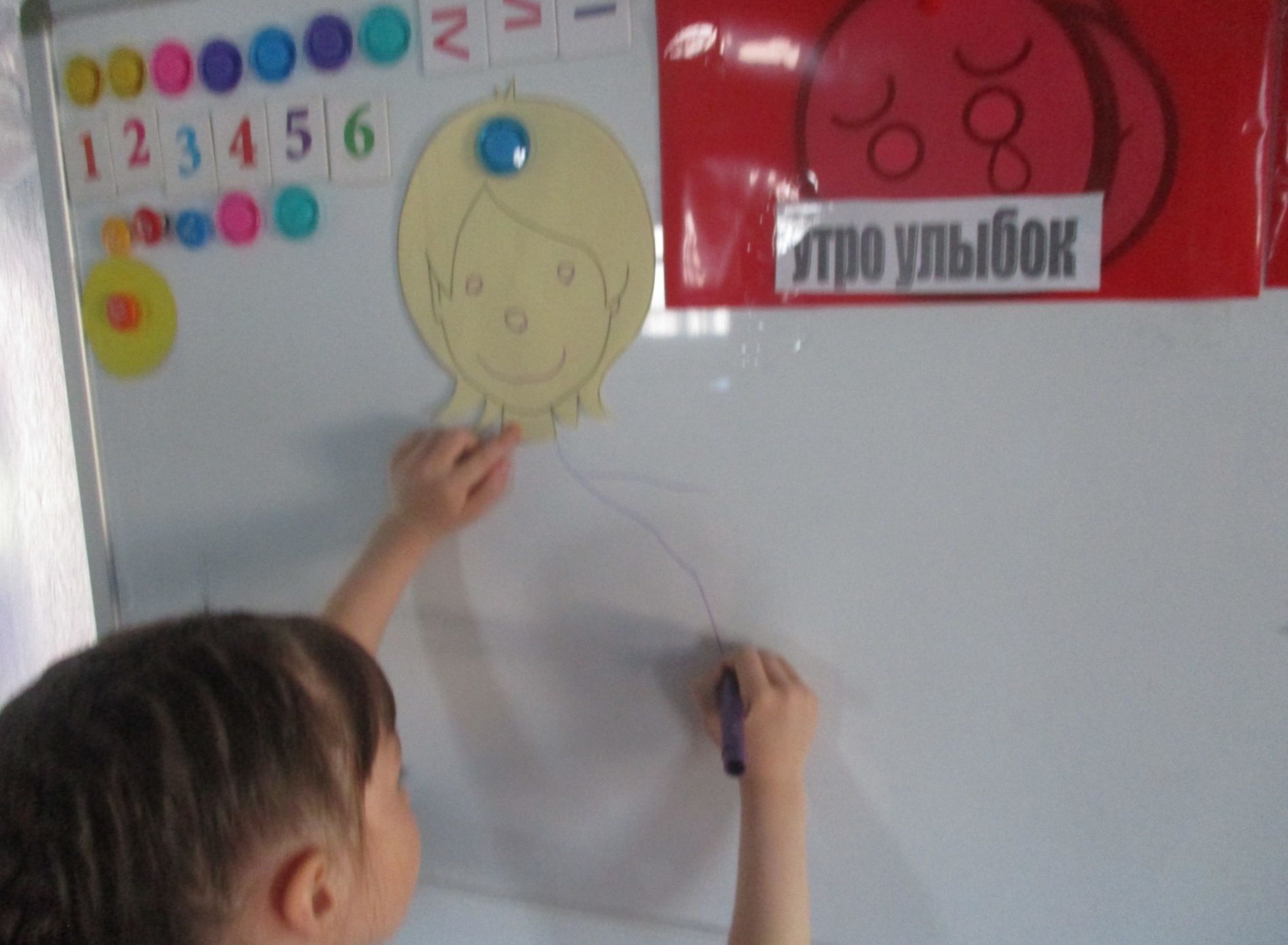 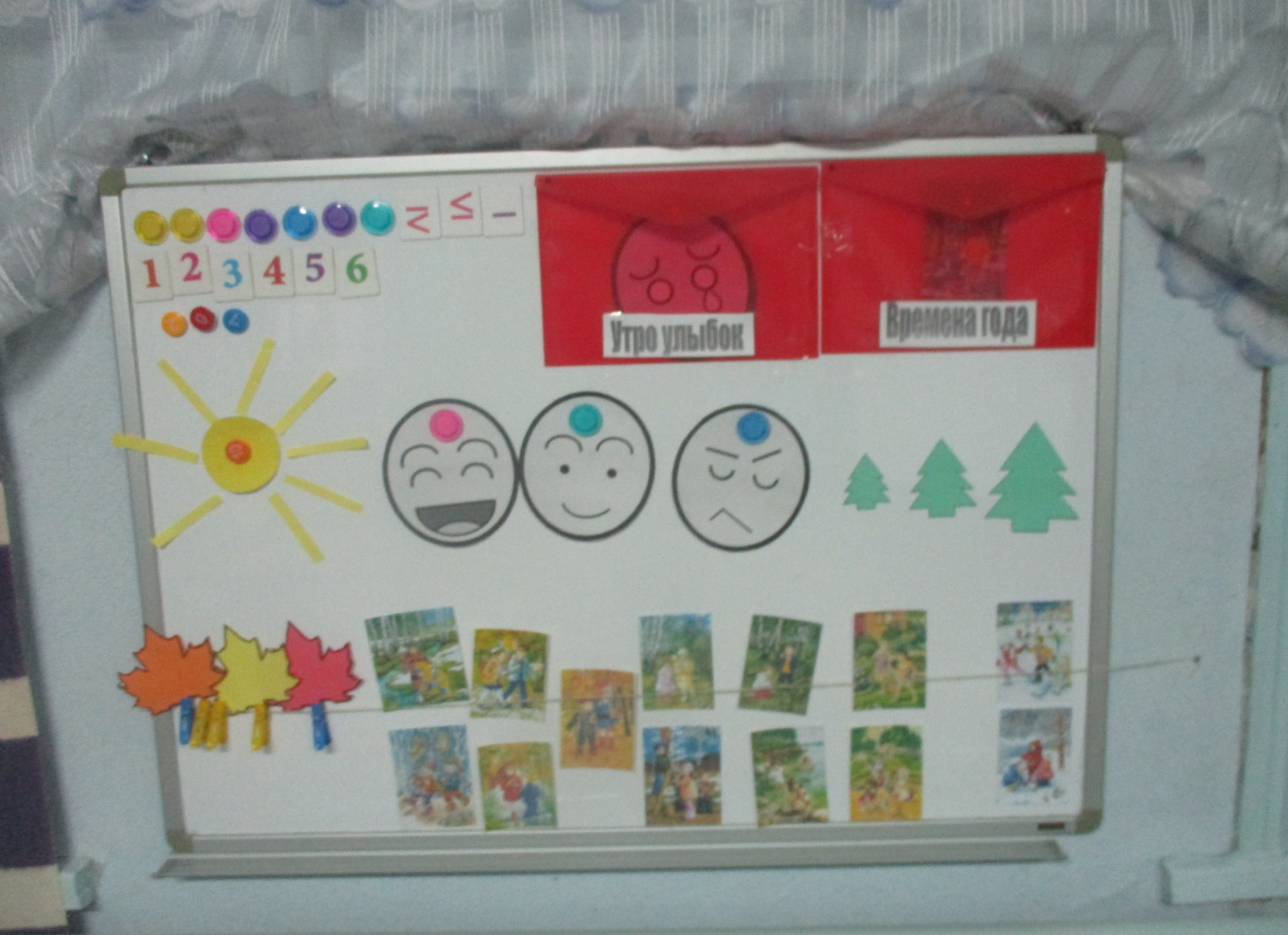 Всем творческих успехов